ICECES’24
1st International Conference on Experimental and Computational Engineering Sciences
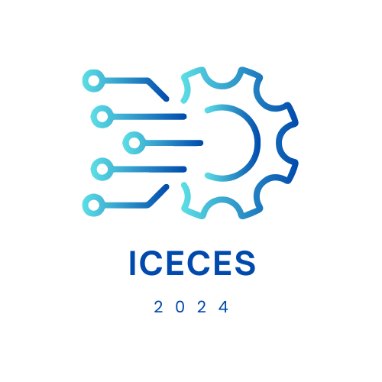 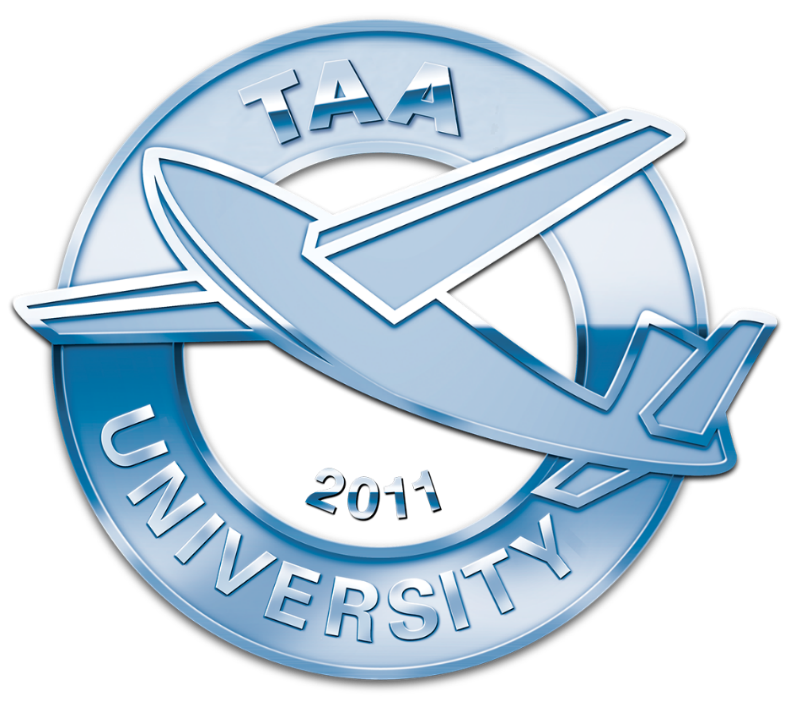 May 30-31, 2024
Ankara, Türkiye
Title of WorkName SURNAME1, Name SURNAME2, Name SURNAME31 ……… affiliation, …….. Department, e-mail2 ……… affiliation, …….. Department, e-mail3 ……… affiliation, …….. Department, e-mail
NOTE
This is a customizable template. Authors can modify the sections, colors, writing fonts, and layout to suit their preferences and the requirements of their research. Feel free to add or remove sections as needed. The content provided here is for illustrative purposes only and can be changed to better fit the author's research and presentation style.
FIGURES
For each figure, provide a brief, clear, and concise explanation that enhances the viewer's understanding of your research. Make sure the explanations are easy to read and complement the visuals on your poster.
The resolution and quality of figures should be very good to ensure clarity and readability.
Add figure captions.
RESULTS/DISCUSSIONS

Summarize the main findings of your study.
Present your results using tables, graphs, or images to enhance understanding.
Interpret your results in the context of your research question or hypothesis.
Compare your findings with previous studies or theoretical expectations.
Discuss the implications of your findings for theory, practice, or policy.
Suggest directions for future research based on your findings.
INTRODUCTION
Briefly explain the purpose of your research and why it is important.
Provide background information to contextualize your study and its relevance to the field.
State the specific research question or hypothesis that your study addresses.
MATERIALS AND METHODS
Describe the overall study design, including any experimental or observational methods used.
Explain how data were collected, including the sources of data and any data collection instruments used.
Outline the analytical methods used to analyze the data and test your hypotheses.
Specify the variables measured or manipulated in your study.
TABLES
Describe the variables or data presented in the table.
Highlight any key findings or trends that are evident in the table.
Add figure captions.
ACKNOWLEDGEMENTS/
REFERENCES
Acknowledge any advisors who provided guidance and feedback on your research, if necessary. 
Use a citation style for listing references. Include full citations for all sources cited in your poster.
CONCLUSION
Summarize the main points of your research and its implications.
Conclude with a statement about the broader significance of your work and its potential impact on the field.